Supporting Self-Regulation by Personal Learning Environments
Milos Kravcik, Ralf Klamma
RWTH Aachen UniversityAdvanced Community Information Systems (ACIS)
{kravcik, klamma}@dbis.rwth-aachen.de
Agenda
Self-Regulated Learning
Personal Learning Environment
Psychology & Neuroscience
JTEL Summer School Survey
JTEL Summer School Workshop
Conclusion
Self-Regulated Learning
ROLE Psycho-Pedagogical Integration Model
Personal Learning Environment
Aim: Learner can design & compose PLE according to personal preferences & context demands
ROLE Approach – based on widgets
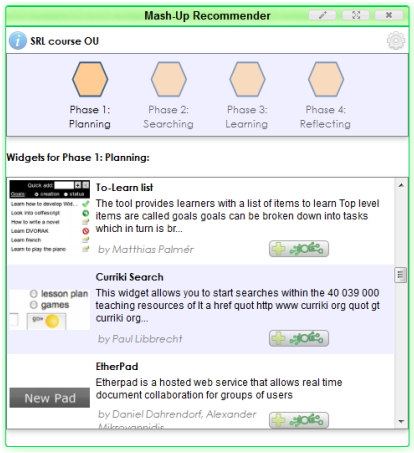 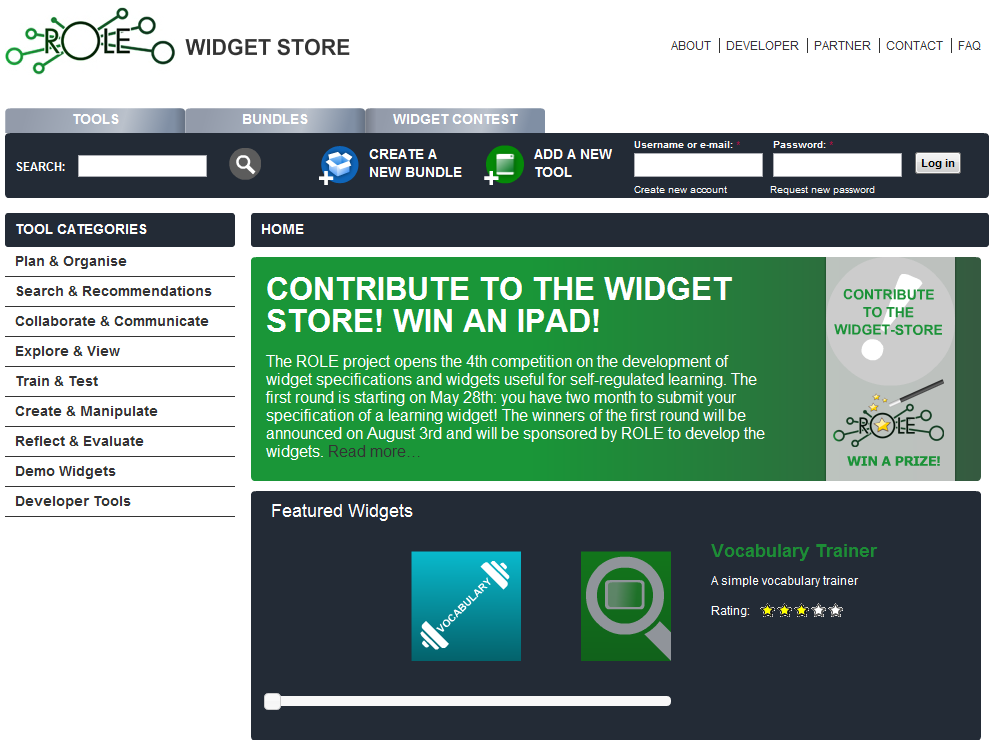 Psychology & Neuroscience
Power of agency – motivation:
We have to be the ones making the decision in order to value it more after committing to it  [Sharot 2011]
Self-regulatory competences – early recognition:
Self-imposed delay-of-gratification in preschool
High impact on successful learning later on [Shoda 1990]
Self-imposed deadlines
Not as effective as externally imposed ones [Ariely 2002]
Possible explanation – suboptimal self-imposed plans compared to the one given by the teacher
JTEL Summer School Survey
Conducted in June 2010
31 participants (mostly PhD students)
Statements on issues related to SRL
Freedom of learner
Pedagogical support
Necessity of tutors (teachers)
5 point Likert Scale
Outcome:
Not easy to identify real opinions/preferences of people
Choice architecture can influence them essentially
Freedom of Learner
Pedagogical Support
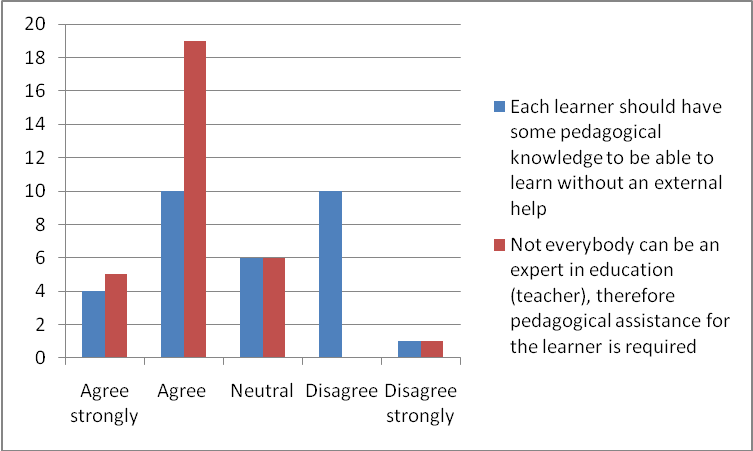 Necessity of Tutors
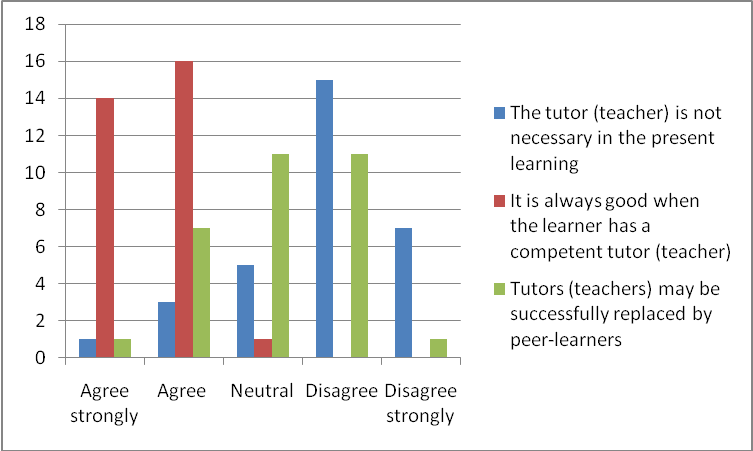 JTEL Summer School Workshop
May 2011: Psychology-informed Design, Usage & Development of Responsive Open (Personal) Learning Environments
Lecture: cognitive biases, choice architecture
Hands-on session: PLE assembling and use
3 groups of 5-6 people + tutor
Task: paper prototype (services, mockup), PLE (ROLE Widget Store, iGoogle)
Outcome: pedagogical benefits of the ROLE Widget Store are crucial compared to alternative solutions
Conclusion
Question: How can PLE support SRL?
Freedom to design & compose PLE according to current preferences & context –> Motivation 
Issues:
Lack of SRL skills
Freedom can be overwhelming
Solutions: 
Recommenders & searching based on pedagogical metadata
Suitable guidance from tutors
Continuous improvement of SRL skills
Challenge: Right balance between learner‘s freedom & guidance – individual, context-dependent